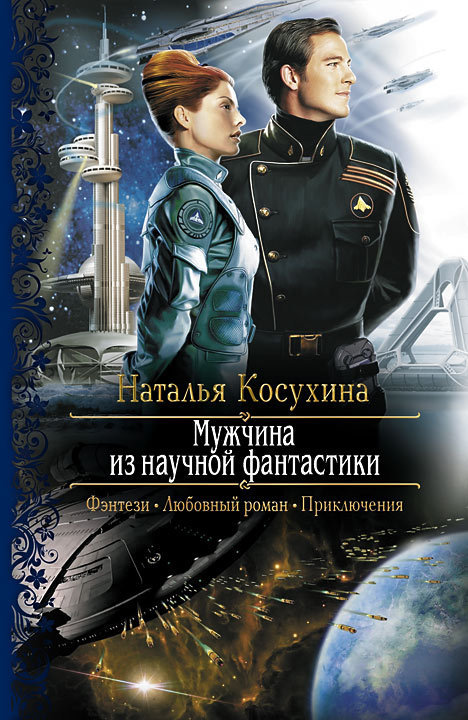 «Мужчина из научной фантастики»Косухіна Наталія
Книги - це моє життя. Я просто обожнюю читати про пригоди різних людей, веселі історії, казки, любовні романи, фантастику і фентезі. Кілька років потому я відкрила для себе багатьох нових авторів, які саме в той час почали творити прекрасне - писати свої чудові роботи з жанрів фантастика, фентезі й любовний роман і, звичайно, у кожній історії присутній гумор. Такими авторами є Гусейнова Ольга, Загустин Ольга, Кофф Натализа, Горовая Ольга, Зеа Рей Даніель, а також незрівняна Косухіна Наталія Вікторівна.
Наталія Косухіна
Дата народження: 21.09.1986 р. Місце проживання: Росія, Рязань
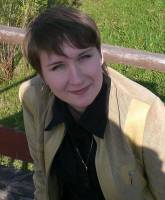 1. Все двадцать семь часов! (СИ). 
2. Мужчина из научной фантастики. 
3. О вкусах не спорят, о вкусах кричат.
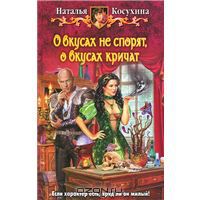 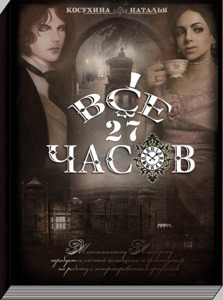 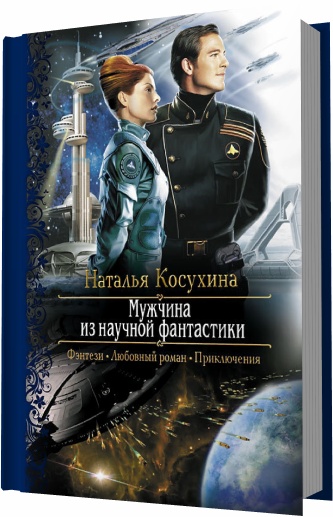 Її перу належить чимала кількість історій, але виділити хочу науковий любовно-фантастичний роман 'Мужчина из научной фантастики'.
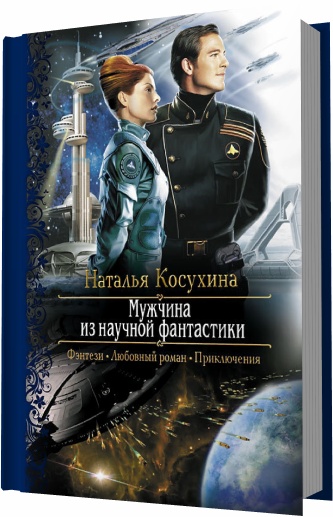 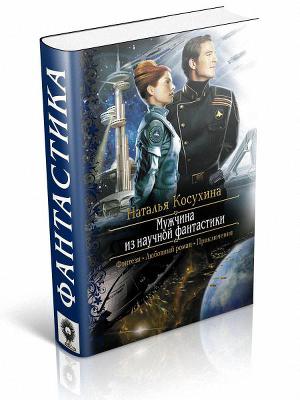 Причиною написання цього роману є така подія (якщо дозволите, я процитую слова самої Наталії):
'Причина. Я помню все, как будто это произошло вчера. Причину навеял универ. Как-то я сидела на лавочке напротив корпуса. Смотрела на здание и размышляла, сколько оно уже стоит и сколько будет стоять. Смотрела на студентов, которые входили и выходили из здания. Одни были погружены в свои мысли, другие в проблемы. Слышались обрывки разговоров о курсовых и каких-то заданиях. А мне в этот момент подумалось о том, как бы все было пройди, например, тысячу или две тысячи лет. Подумалось о том, что и тогда должны были быть престижные университеты. О том, что выпускники такого учреждения работали бы в космосе. И понеслось.    Сначала разбирала о том, какими навыками должны были бы обладать люди, которые работают в космосе, среди опасности. Так решила что Звездная Академия будет военной, в основном. Только такое учреждение способно подготовить кадры способные справиться с постоянной опасностью.    То, что главная героиня врач, случайность. И профессия актуальная во все времена'..
Деякі представники:
- амиро-трепусемсом - рослина, що відноситься до родини ліан; вона хижа і рухлива; проживає в задушливому середовищі й напівтемряві; полюбляє сама добувати собі їжу (душить свою жертву, кусають за все що можуть); дуже сильно боїться холоду;    
- реналитуса флоритуса - дуже небезпечна рослина; нанесені нею рани дуже довго не заживають і без належної швидкої допомоги можуть стати причиною смерті; коли людина в захисному костюмі, то може деякий час знаходитись в середовищі існування цих рослин, але при укусі дорослою особиною костюм може не захистити і потрібно бути надзвичайно обережним, бо потім отрута довго й неприємно буде виходити з організму, якщо Вас все-таки врятують.
Дякую за увагу!